Standardy ochrony małoletnich 
w Przedszkolu Niepublicznym Żak 
w Oławie
Podstawy prawne 
Standardów ochrony małoletnich
Konstytucja Rzeczypospolitej Polskiej z dnia 2 kwietnia 1997 r. (Dz. U. Nr 78, poz. 483 z późn. zm.); szcz. art. 2.1, 38, 40, 48,72
Konwencja o prawach dziecka przyjęta przez Zgromadzenie Ogólne Narodów Zjednoczonych dnia 20 listopada 1989 r. (Dz. U. z 1991r. Nr 120, poz. 526 z późn. zm.)
Ustawa o Rzeczniku Praw Dziecka z dn. 6 stycznia 2000r. (Dz.U. nr 6, poz. 69)
Konwencja o prawach osób niepełnosprawnych (Dz.U. z 25.10.2012r. nr , poz. 1169)
Ustawa z dn. 9 marca 2023r. o zmianie ustawy o przeciwdziałaniu przemocy w rodzinie (Dz.U., poz. 535)
Ustawa z dnia 28 lipca 2023 r. o zmianie ustawy - Kodeks rodzinny i opiekuńczy oraz niektórych innych ustaw (Dz. U. poz. 1606).
Ustawa z dnia 13 maja 2016 r. o przeciwdziałaniu zagrożeniom przestępczością na tle seksualnym (t.j. Dz. U. z 2023 r. poz. 31 z późn. zm.)
Rozporządzenie Rady Ministrów z dn. 6 września 2023r. w sprawie procedury „Niebieskie Karty” oraz wzorów formularzy „Niebieska Karta” (Dz.U. poz. 1870)
Standardy Ochrony Małoletnich
Standardy Ochrony Małoletnich obowiązujące w naszym przedszkolu to zestaw zasad i procedur, które mają na celu ochronę Państwa dziecka przed wszystkimi sytuacjami, w jakich mogłoby być skrzywdzone.
Działamy w najlepszym interesie dzieci, wspieramy ich wszechstronny rozwój, rozpoznajemy ich potrzeby, dokładamy wszelkich starań aby zapobiegać krzywdzeniu dzieci.
Nasze działania służą tworzeniu atmosfery opartej na szacunku, współpracy i konstruktywnym rozwiązywaniu problemów:
przyjazna atmosfera – promowanie pozytywnych relacji
zasada "zerowej tolerancji" wobec przemocy i agresji
pomoc i doradztwo dzieciom i rodzicom
monitorowanie i nadzorowanie pracy personelu pod kątem przestrzegania zasad bezpieczeństwa i zapobiegania przemocy
.
W naszym przedszkolu:
nie zawstydzamy,
nie zastraszamy
nie poniżamy,
nie lekceważymy,
nie upokarzamy
nie wyśmiewamy
dziecka
nie ujawniamy
wrażliwych
danych
dotyczących
dzieci
nie używamy
niestosownych
słów
NIE KRZYWDZIMY DZIECKA
W naszym przedszkolu:
SCHEMAT POSTĘPOWANIA
W PRZYPADKU PODEJRZENIA LUB KRZYWDZENIA DZIECI
Każdy pracownik przedszkola ->Rozpoznanie przypadku dziecka krzywdzonego lub podejrzenia krzywdzenia
Osoba, która rozpoznała przypadek -> Zgłoszenie koordynatorowi rozpoznania przypadku dziecka krzywdzonego lub podejrzenie krzywdzenia
Koordynator ->udokumentowanie podejrzenia lub rozpoznania
 przypadku dziecka krzywdzonego
Koordynator ->Przekazanie informacji dyrektorowi
Dyrektor ->Określenie sposobu dalszego postępowania *
Zespół interwencyjny ->Opracowanie planu postępowania
Dyrektor ->Zatwierdzenie planu działań
Zespół interwencyjny ->Przeprowadzenie działań
Zespół interwencyjny ->Informacja do dyrektora o efektach
 przeprowadzonych działań
*WYTYCZNE:
* Dyrektor każdorazowo określa sposób podjęcia działań – wskazuje osoby i instytucje
niezbędne, właściwe do rozwiązania problemu
W każdej sytuacji:
- traktujemy wszystkie dzieci równo i z szacunkiem
- cierpliwie, uważnie słuchamy,
- szanujemy prawo dziecka do prywatności i intymności
- jesteśmy zawsze gotowi reagować na problemy i przejawy
krzywdzenia naszych podopiecznych
Dbamy o poprawne relacje pomiędzy dziećmi, w których podstawą są:
szacunek: promujemy akceptację różnorodności

nauka konstruktywnego rozwiązywania konfliktów,

budowanie więzi opartej na przyjaźni

współpraca i wsparcie

 budowanie poczucia zaufania

ograniczanie wpływu negatywnych treści
Chronimy wizerunek dziecka
Zapewniamy najwyższe standardy ochrony danych osobowych
dzieci zgodnie zobowiązującymi przepisami prawa.



		 
Przedszkole, uznając prawo dziecka do prywatności i ochrony dóbr
osobistych, zapewnia ochronę wizerunku dziecka
Zasady korzystania z urządzeńelektronicznych z dostępem do sieci Internet
W naszym przedszkolu dzieci nie korzystają samodzielnie z Internetu
Prowadzimy działania profilaktyczne, które pomagają stworzyć środowiska, w którym dzieci w przyszłości będą korzystać z urządzeń z dostępem do Internetu w bezpieczny i edukacyjny sposób.
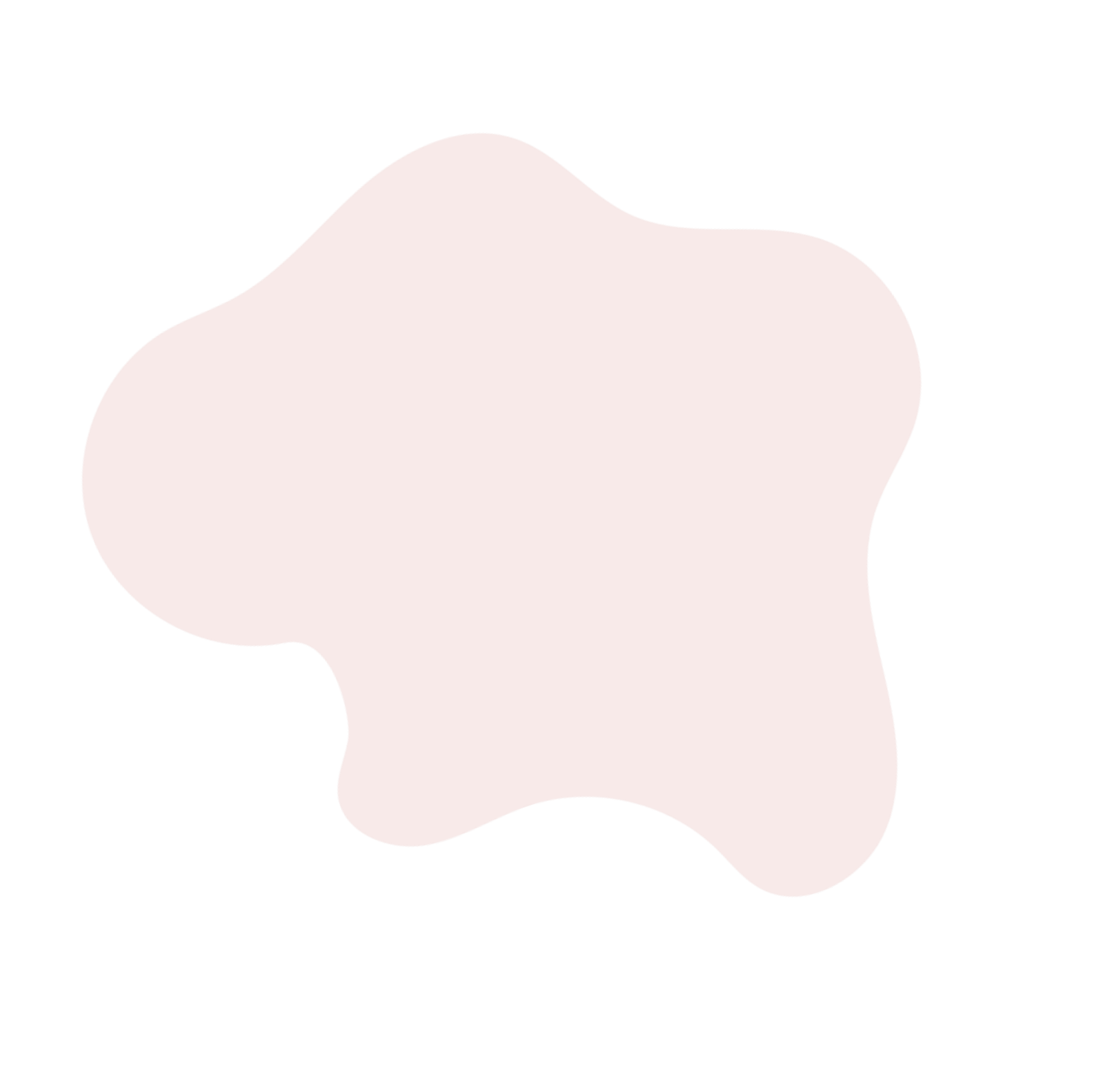 W każdym przypadku podejrzenia
krzywdzenia dziecka, interweniujemy w
sposób zgodny z naszymi standardami,
uruchamiamy procedury, zmierzające do
wyjaśnienia i przeciwdziałania krzywdzeniu naszych podopiecznych.
Wszystkie nasze działania mają
na celu DOBRO DZIECKA,
zapewnienie mu bezpieczeństwa
i najlepszych warunków
do wszechstronnego rozwoju.
TELEFONY ZAUFANIA:
Telefon zaufania dla Dzieci i Młodzieży 116 111

Telefon zaufania Rzecznika Praw Dziecka 800 12 12 12

Telefon dla rodziców i nauczycieli
w sprawie bezpieczeństwa dzieci 800 100 100

Ogólnopolski telefon dla ofiar
przemocy w rodzinie „Niebieska Linia” 116 123

Zagrożenia w Internecie 801 615 005

Numer alarmowy 112

Policja 997

Straż 998

Pogotowie Ratunkowe 999

Miejski Ośrodek Pomocy Społecznej 71 726 36 46
w Oławie

Sąd Rejonowy w Oławie 71 74 99 230
wydział III Rodzinny i Nieletnich

Powiatowe Centrum Pomocy Rodzinie 71 303 62 95
DZIĘKUJEMY 
ZA UWAGĘ